University Transportation Centers
30th Annual Outstanding Student of the Year Awards
Presented by:
USDOT’s University Transportation
Centers (UTC) Program and the Council of
University Transportation Centers (CUTC)
MARITIME
Kaley Collins
University of Arkansas	
	Maritime Transportation Research and Education Center (MarTREC)
Research Area(s):
Numerical modeling of materials to determine failure conditions under different loads

Thesis Title:
Port Infrastructure Resilience through Combined Wind-Surge Demand Characterization
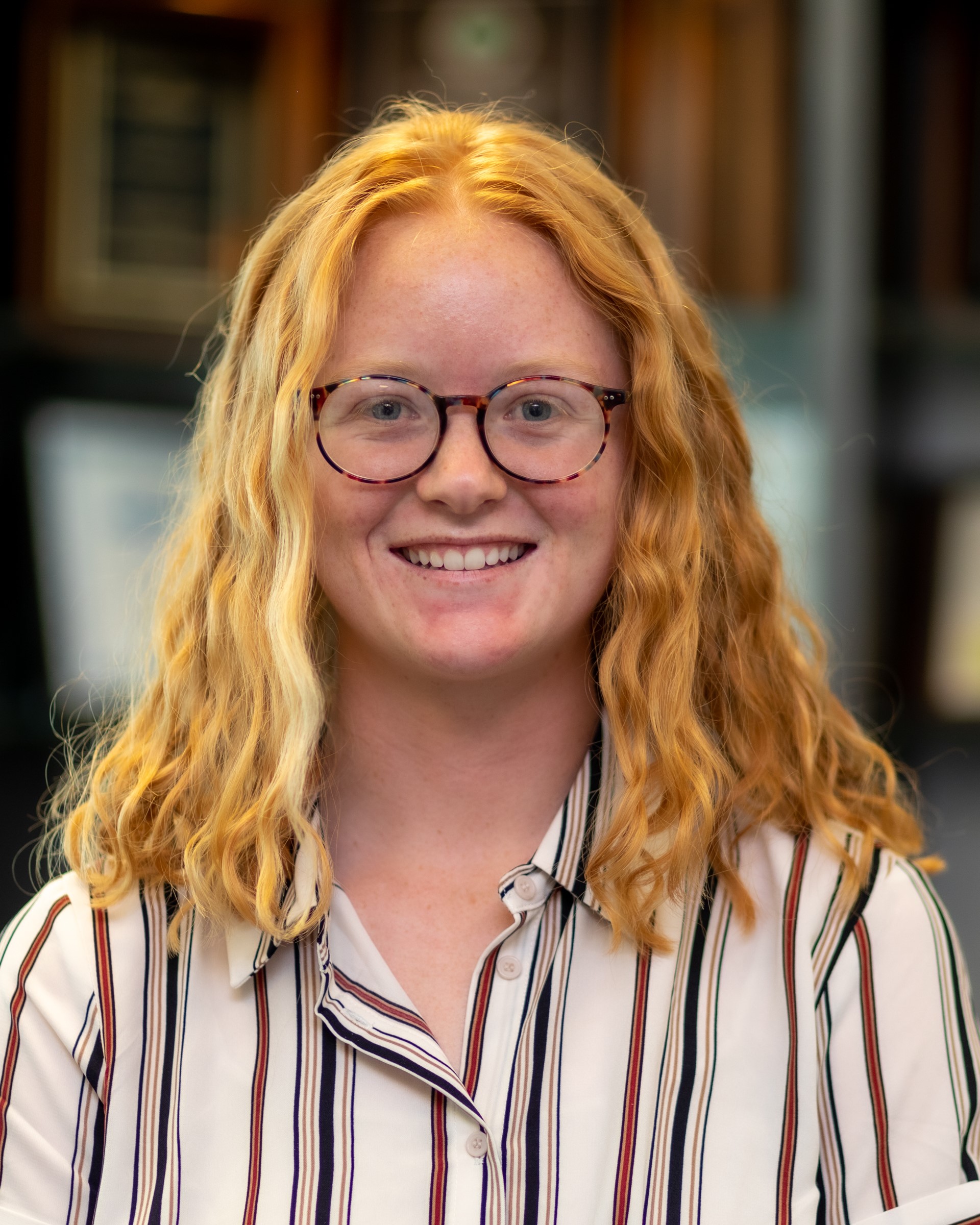 30th Annual Outstanding Student of the Year Awards
MULTIMODAL
Gabriella Abou-Zeid
Portland State University	
	National Institute of Transportation and Communities (NITC)
Research Area(s):
Transportation, land use, and travel behavior

Thesis Title:
Household Provisioning and COVID-19: Transportation Impacts, Technology Adoption, and Barriers to Food Access
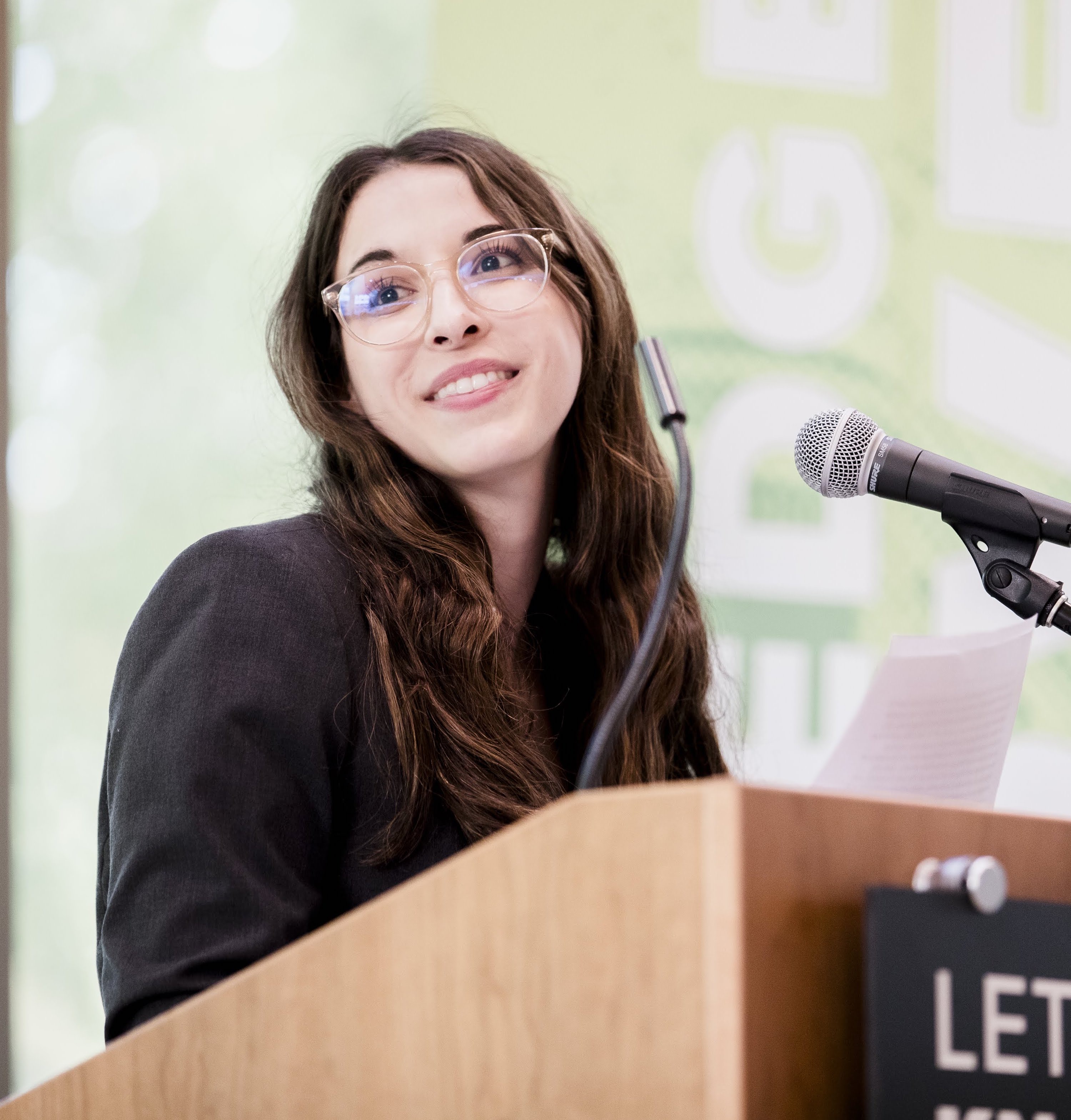 30th Annual Outstanding Student of the Year Awards
MULTIMODAL
Jennifer Hall
The University of Texas at Austin		
	Center for Advanced Multimodal Mobility Solutions and Education 	(CAMMSE) led by the University of North Carolina, Charlotte
Research Area(s):
Active transportation; traffic operations; public transportation

Thesis Title:
Forecasting Off-Street Bicycle Facility Demands
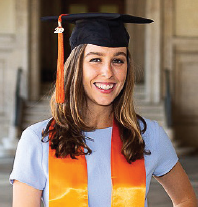 30th Annual Outstanding Student of the Year Awards
MULTIMODAL
Amy Lee
University of California, Davis	
	National Center for Sustainable Transportation (NCST)
Research Area(s):
Transportation and land use

Thesis Title:
Big Structural Change: A Mixed-Methods Investigation into the Policy and Politics of Land Use and Transportation Infrastructure in California
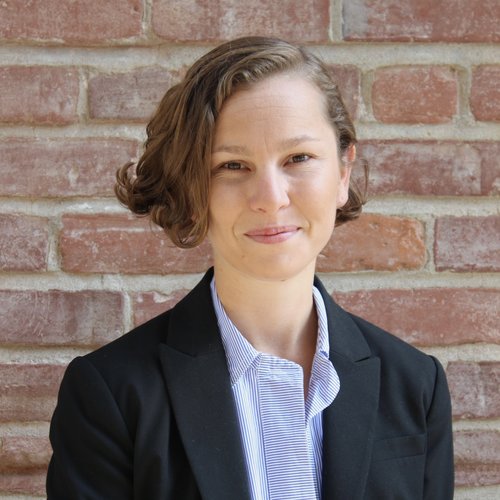 30th Annual Outstanding Student of the Year Awards
MULTIMODAL
Ladan Mozaffarian
University of Texas at Arlington	
	Center for Transportation Equity, Decisions, and Dollars (CTEDD)
Research Area(s):
The intersection of innovation, equity, and transportation policy in cities

Thesis Title:
The Role of Built Environment Attributes and Transportation in Enhancing Innovation and Productivity in Urban Areas
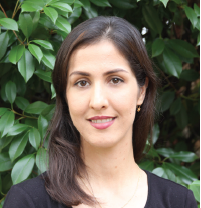 30th Annual Outstanding Student of the Year Awards
MULTIMODAL
Adam Novotny
Virginia Tech	
	Safety Through Disruption (Safe-D)
Research Area(s):
Human factors and biomechanics in advanced vehicle safety systems; automated and connected vehicle technology development

Thesis Title:
E-Scooter Safety Improvements through Design and Training
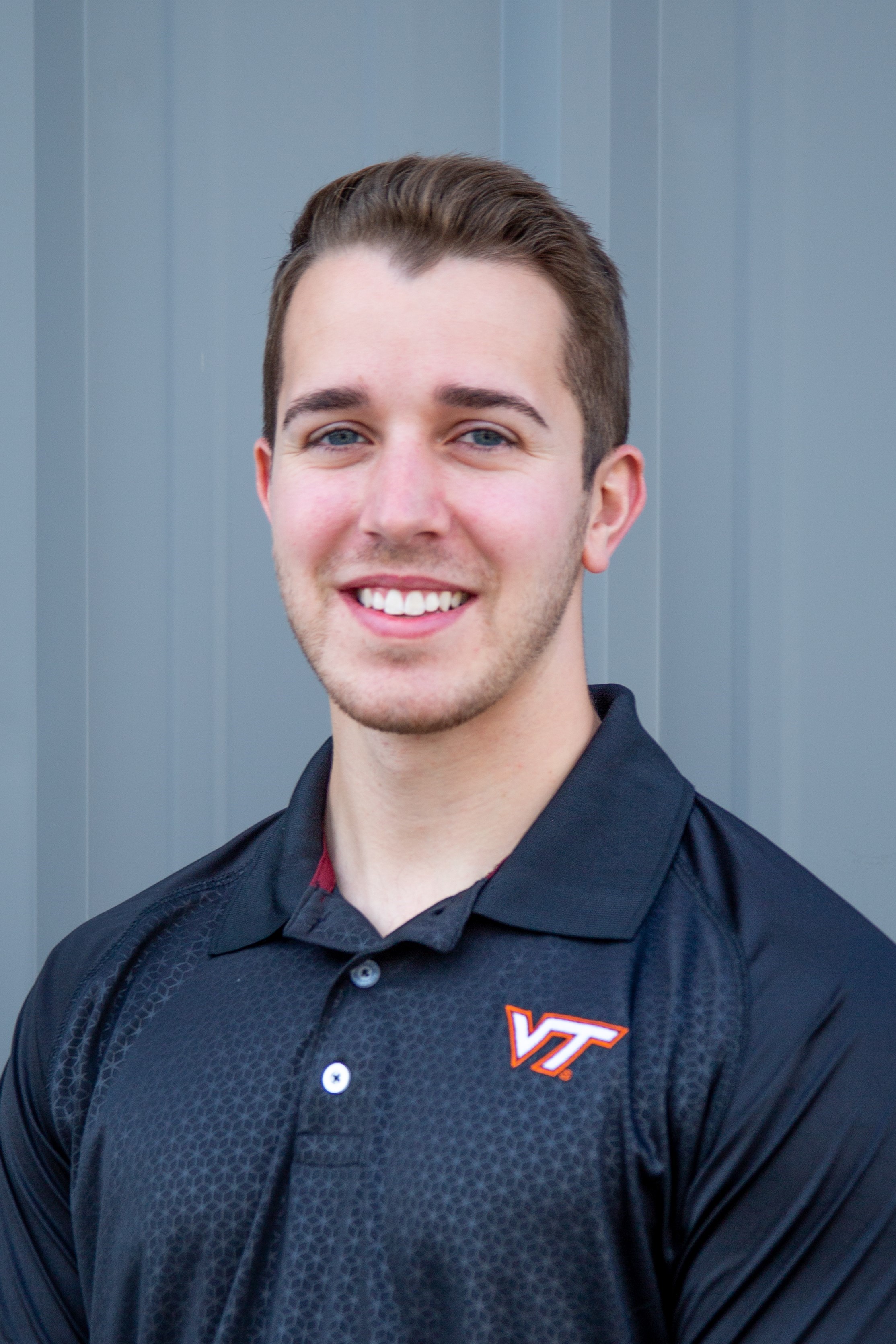 30th Annual Outstanding Student of the Year Awards
MULTIMODAL
Nigel Pugh
North Carolina Agricultural and Technical State University	
	Center for Advanced Transportation Mobility (CATM)
Research Area(s):
Emergency planning, emergency evacuations, and safety

Thesis Title:
AI-Based Decision Making in Human-In-the-Loop
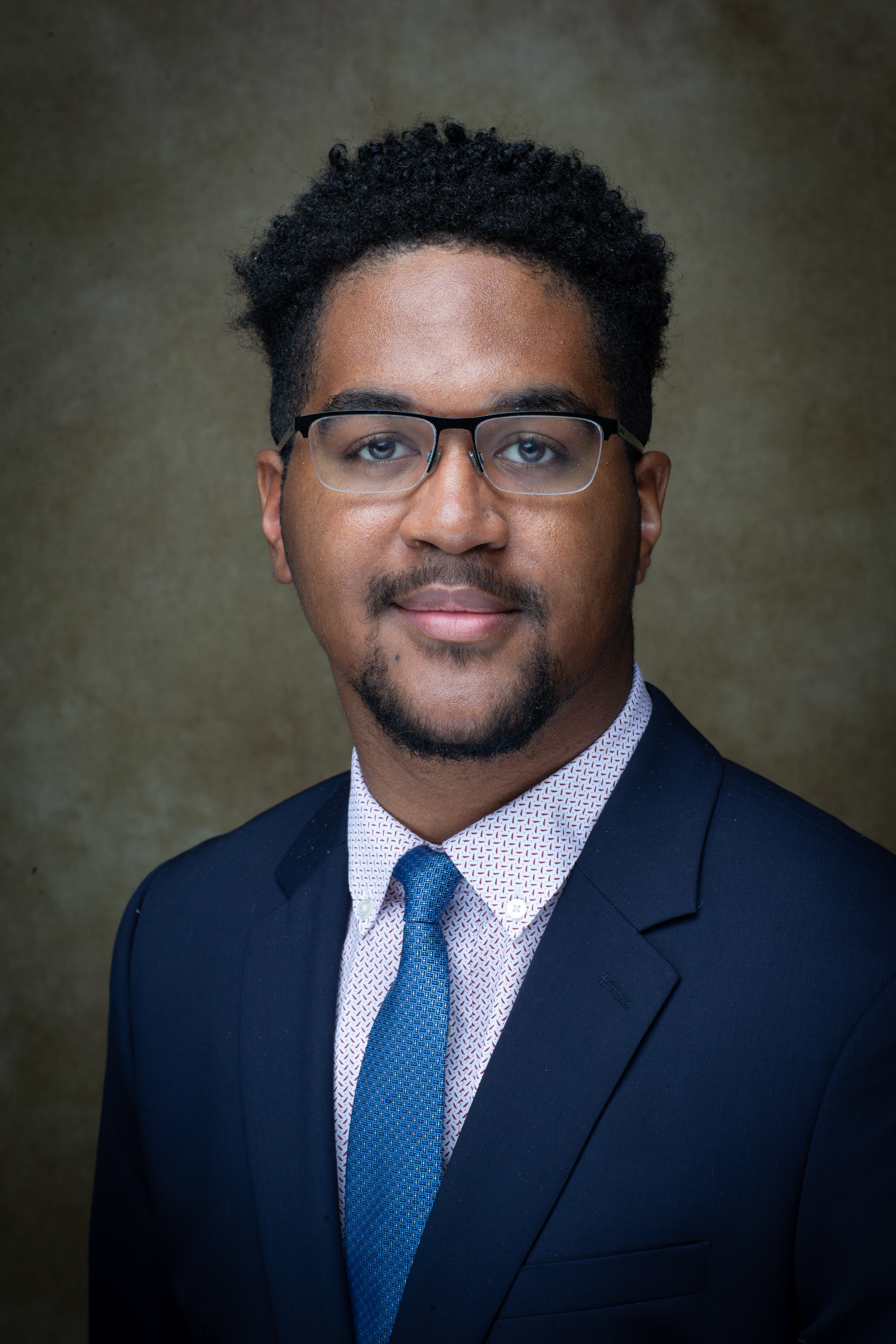 30th Annual Outstanding Student of the Year Awards
MULTIMODAL
Rachel Seigel
University of Vermont	
	Transportation Infrastructure Durability Center (TDIC) led by the University of Maine
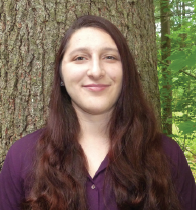 Research Area(s):
Modeling bridge-stream network interactions under transient conditions, and evaluating these interactions to frame bridge risk assessments and flood mitigation

Thesis Title:
Bridge-Stream Network Analysis across Multiple Sites to Identify Sensitive Structural and Hydraulic Parameters for Flood Risk Assessment and Floodplain Reconnection
30th Annual Outstanding Student of the Year Awards
MULTIMODAL
Rydell Walthall
The University of Texas at Austin	
	Cooperative Mobility for Competitive Megaregions (CM2)
Research Area(s):
Transportation economics and policy

Thesis Title:
Rail Electrification’s Potential for Emissions Abatement in the Freight Industry: A Case Study of a Transcontinental Rail Corridor
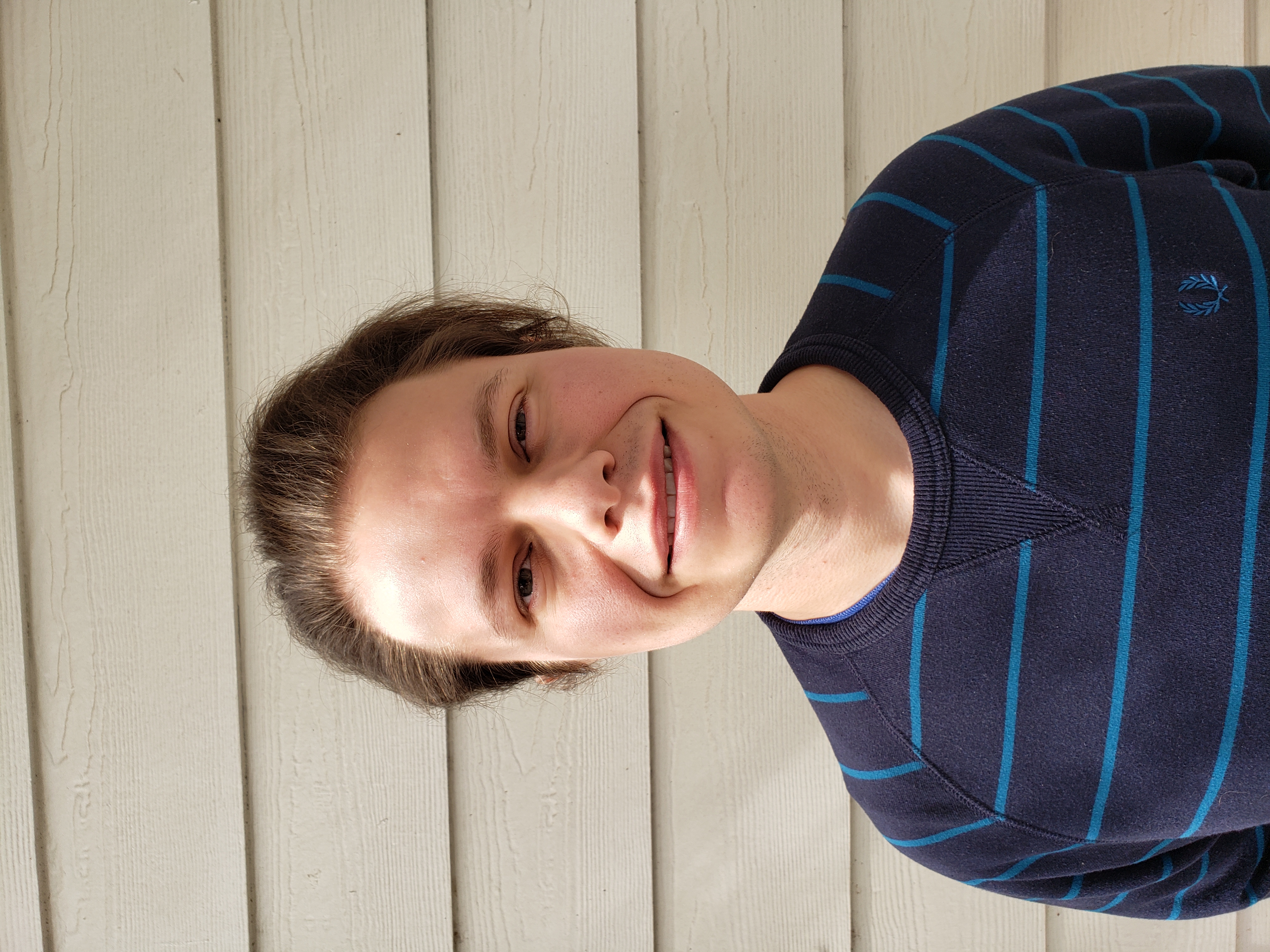 30th Annual Outstanding Student of the Year Awards
MULTIMODAL
Amy Wyman
Oregon State University	
	Pacific Northwest Transportation Consortium (PacTrans) led by the University of Washington
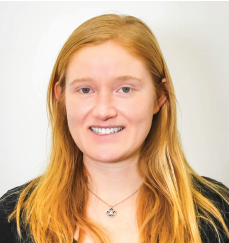 Research Area(s):
Transportation Human Factors and Safety

Thesis Title:
Integrating Active Transportation Modes into Connected and Automated Transportation Systems: Conceptual Design and Evaluation of Human Machine Interfaces
30th Annual Outstanding Student of the Year Awards
PUBLIC TRANSIT
Camille Boggan
University of Pennsylvania	
	Mobility21, A National University Transportation Center for Improving Mobility of People and Goods led 	by Carnegie Mellon University
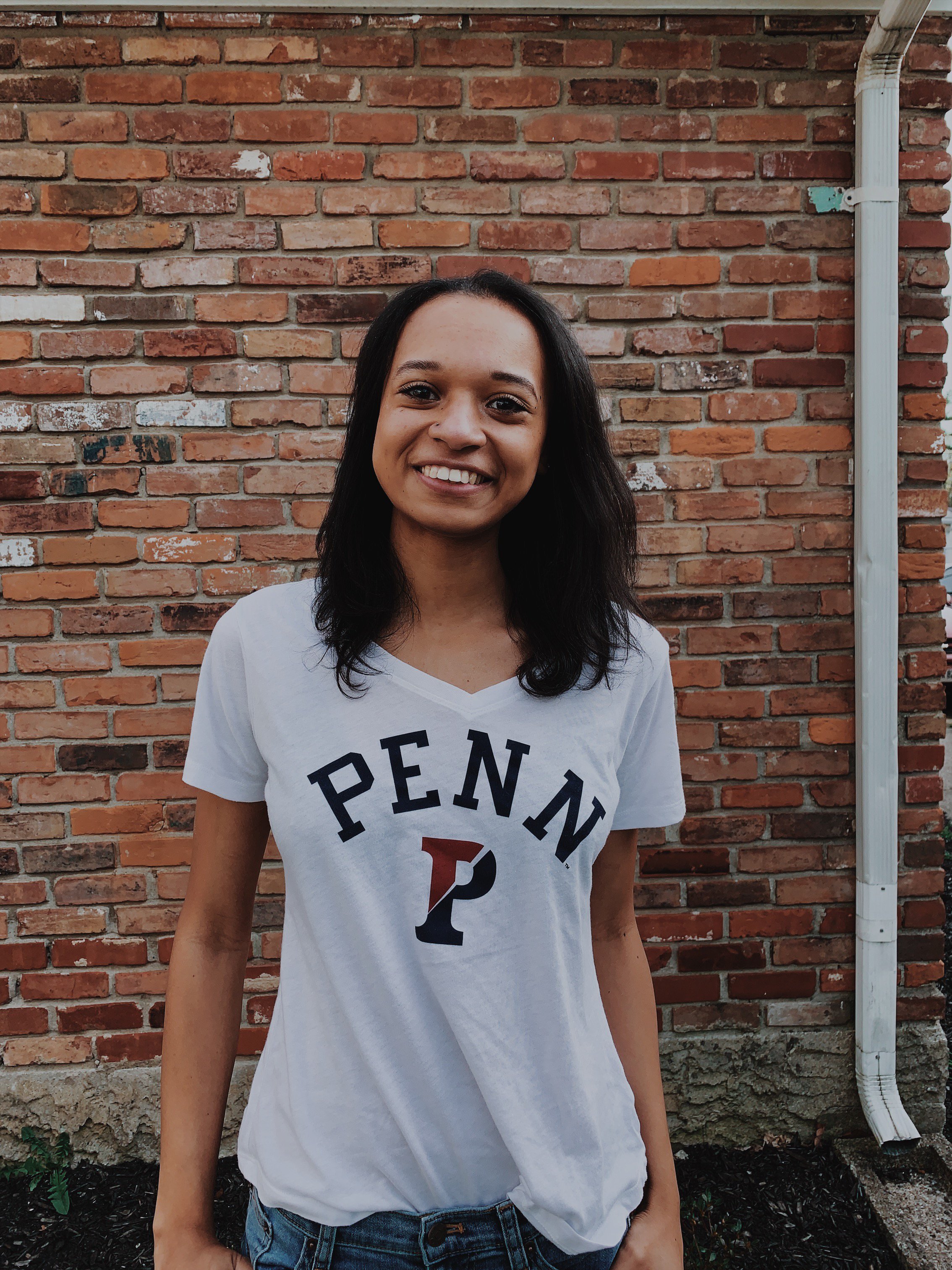 Research Area(s):
Women-centered transit planning

Thesis Title:
Encumbered Journeys: Evaluating Mobility of Transit-Reliant Female Caregivers
30th Annual Outstanding Student of the Year Awards
PUBLIC TRANSIT
Alex Eisenhart
San Jose State University	
	Mineta Transportation Institute
Research Area(s):
Reimagining transportation planning and marketing strategies to foster increased
public transit ridership

Thesis Title:
Evaluating the Launch of SamTrans’ Foster City Commuter Express (Route FCX)
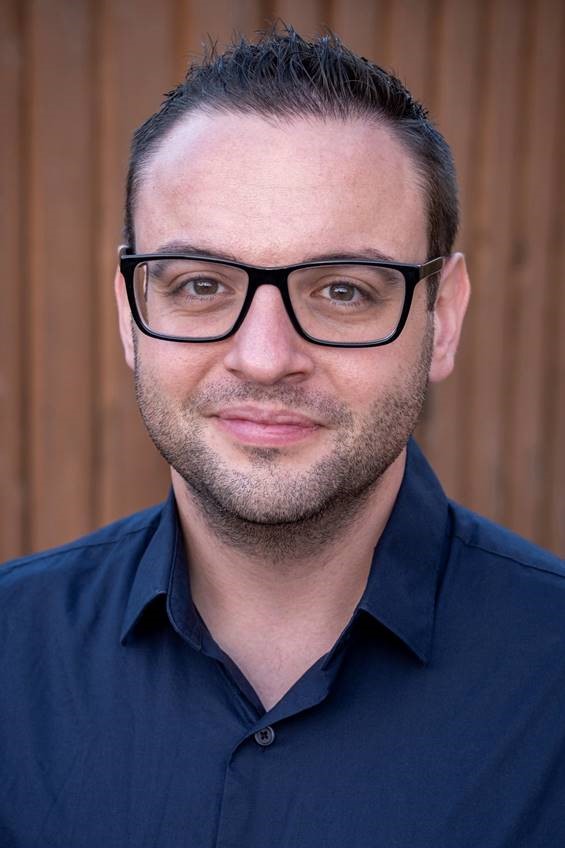 30th Annual Outstanding Student of the Year Awards
PUBLIC TRANSIT
Lori Palaio
University of South Florida	
	Center for Teaching Old Models New Tricks (TOMNET) led by Arizona State University
Research Area(s):
System-level bikeshare ridership analysis

Thesis Title:
A Multi-City Investigation of the Effect of Holidays on Bikeshare System Ridership
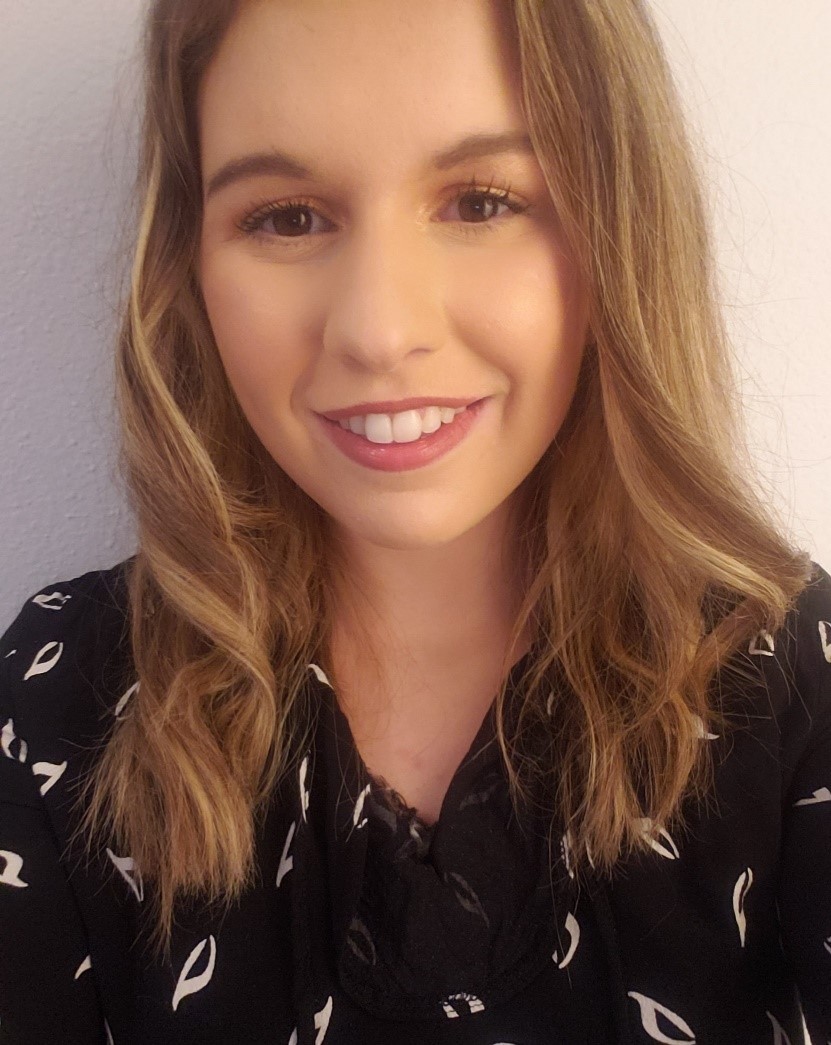 30th Annual Outstanding Student of the Year Awards
PUBLIC TRANSIT
Prarthana Raja
Rutgers, The State University of New Jersey	
	Center for Advanced Infrastructure and Transportation (CAIT)
Research Area(s):
Remote sensing; Building/Civil Information Modeling (BIM); coastal hazards and climate risk

Thesis Title:
Asset and Infrastructure Vulnerability Assessment of Hazards in Coastal
Communities
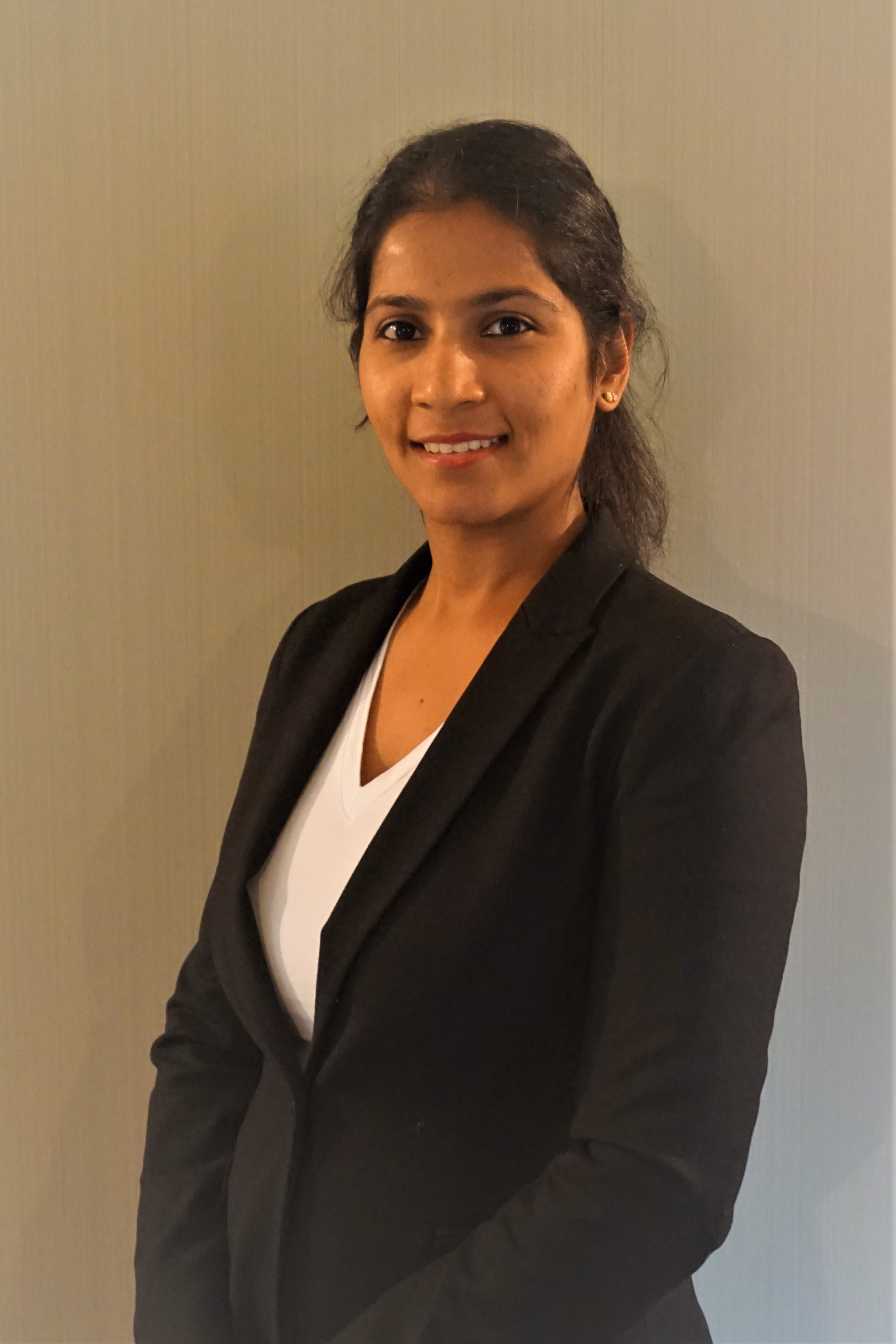 30th Annual Outstanding Student of the Year Awards
PUBLIC TRANSIT
Ali Rahim-Taleqani
North Dakota State University
	Small Urban, Rural and Tribal Center on Mobility (SURCOM) led by Montana State University
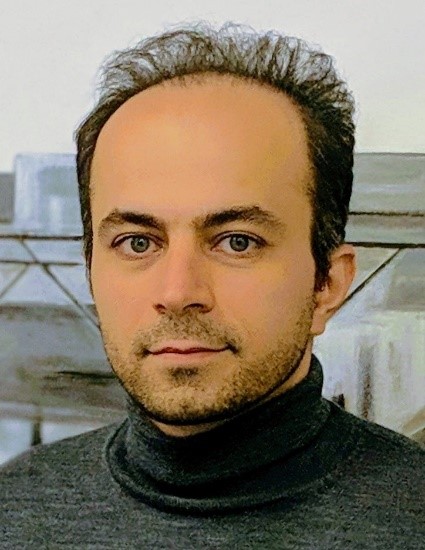 Research Area(s):
Transportation network analysis; machine learning

Thesis Title:
Next-Visiting Location Prediction Using Encoder-Decoder Long Short-Term Memory (LSTM)
30th Annual Outstanding Student of the Year Awards
ROAD
Ruwa AbuFarsakh
Louisiana State University	
	Transportation Consortium of South-Central States (Tran-SET) (a FAST Act UTC)
Research Area(s):
Engineered geopolymer composites (EGCs) for sustainable transportation infrastructure

Thesis Title:
Novel Metakaolin Based Engineered Geopolymer Composites for Transportation Applications
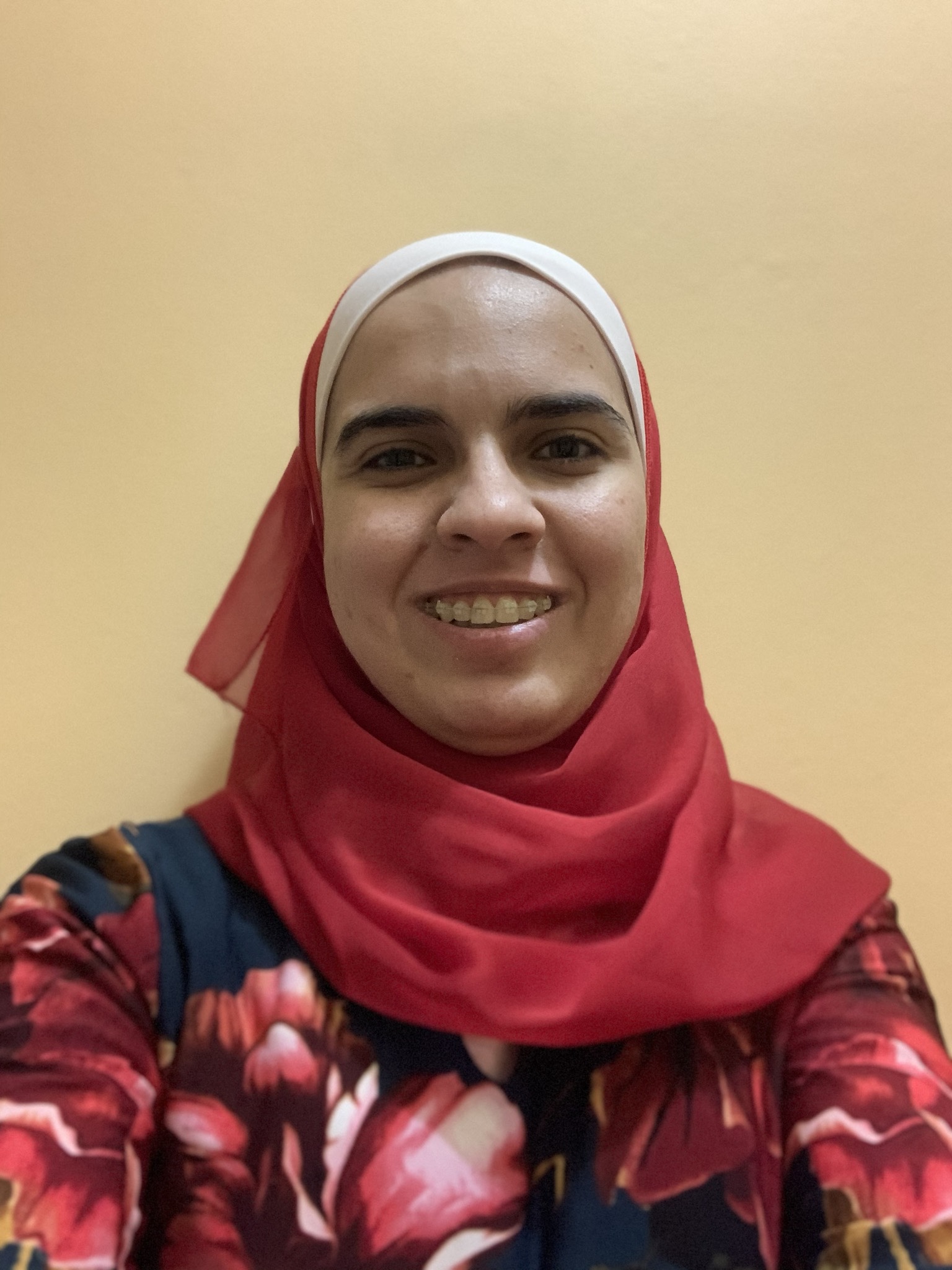 30th Annual Outstanding Student of the Year Awards
ROAD
Katherine Asmussen
The University of Texas at Austin	
	Data-Supported Transportation Operations and Planning (D-STOP) Center led by 	the University of Austin (a MAP-21 UTC)
Research Area(s):
Connected and automated vehicles; behavior analysis; travel behavior and demand modeling

Thesis Title:
A Socio-Technical Model of Autonomous Vehicle Adoption Using Ranked Choice Stated Preference Data
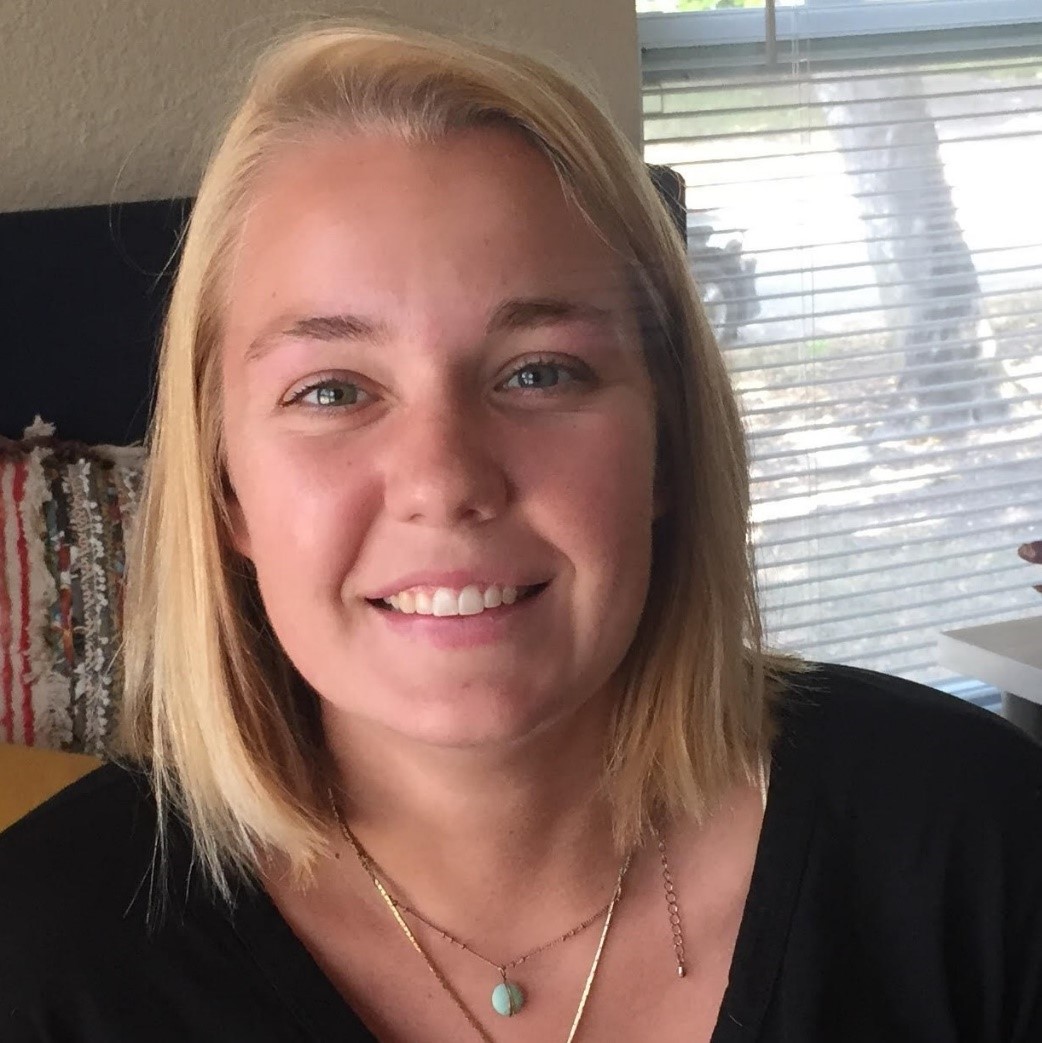 30th Annual Outstanding Student of the Year Awards
ROAD
Benjamin Bauchwitz
Duke University	
	Collaborative Sciences Center for Road Safety (CSCRS) led by the University of
	North Carolina, Chapel Hill
Research Area(s):
Technology, methods, and analytics for certification of autonomous vehicles

Thesis Title:
Formal Methods for Rigorous Autonomous Systems Certification
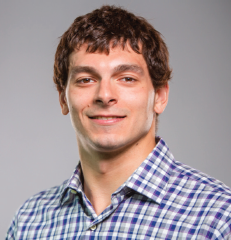 30th Annual Outstanding Student of the Year Awards
ROAD
Maha Elouni
Virginia Tech	
	Urban Mobility & Equity Center led by Morgan State University
Research Area(s):
Traffic flow and speed control for urban networks

Thesis Title:
Traffic Flow and Speed Control on a Large-Scale Network with the Geographical Self-Organizing Maps (Geo SOM) Clustering Algorithm
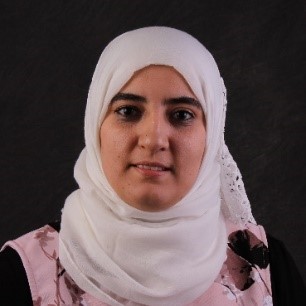 30th Annual Outstanding Student of the Year Awards
ROAD
Patrick Emami
University of Florida	
	Southeastern Transportation Research, Innovation, Development and 
	Education Center
Research Area(s):
Computer vision for traffic scene understanding

Thesis Title:
On Representation Learning for Multi-Object Video Understanding
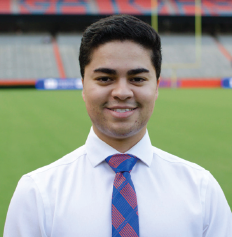 30th Annual Outstanding Student of the Year Awards
ROAD
Sydney James
University of Nebraska-Lincoln	
	Mid-America Transportation Center
Research Area(s):
Transportation safety for vehicles transporting hazardous material in rural and tribal areas

Thesis Title:
Risk and Safety Associated with Hazardous Materials Transport: A Case Study of Rural and Native American Communities in Nebraska
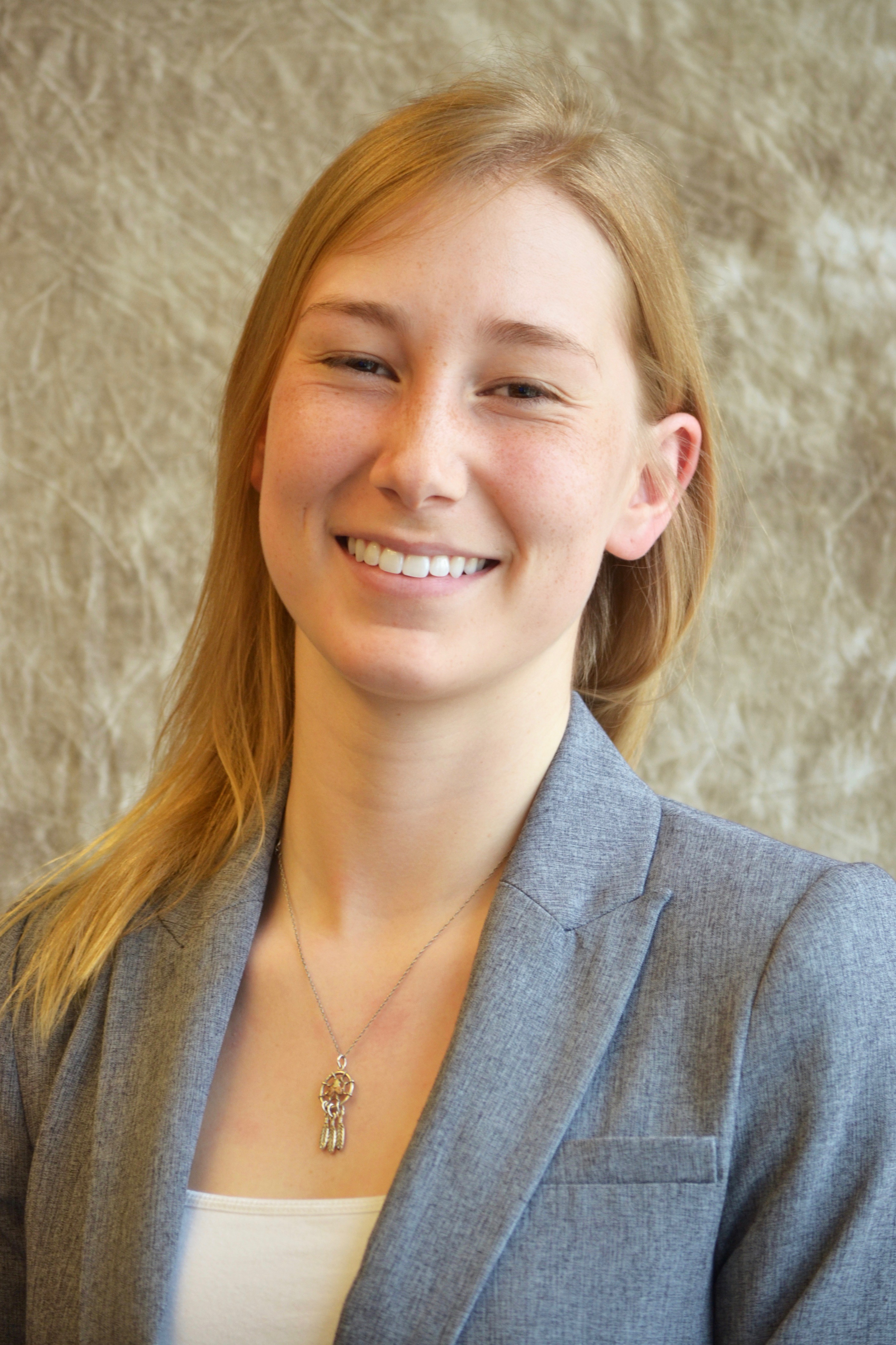 30th Annual Outstanding Student of the Year Awards
ROAD
Trevor Looney
The University of Oklahoma	
	Accelerated Bridge Construction University Transportation Center
	(ABC-UTC) led by Florida International University
Research Area(s):
Multiaxial stress behavior of and constitutive models for non-proprietary UHPC intended for bridge infrastructure

Thesis Title:
Tensile Failure Criteria of Ultra-High Performance Concrete at Different Fiber
Percentages
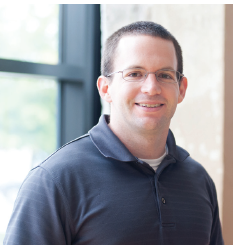 30th Annual Outstanding Student of the Year Awards
ROAD
Daniel McCabe
University of Washington	
	Connected Cities for Smart Mobility towards Accessible and Resilient
	Transportation (C2SMART) Center led by New York University
Research Area(s):
Transportation network optimization; electric vehicles

Thesis Title:
Optimization Model for Battery-Electric Bus Charging Infrastructure
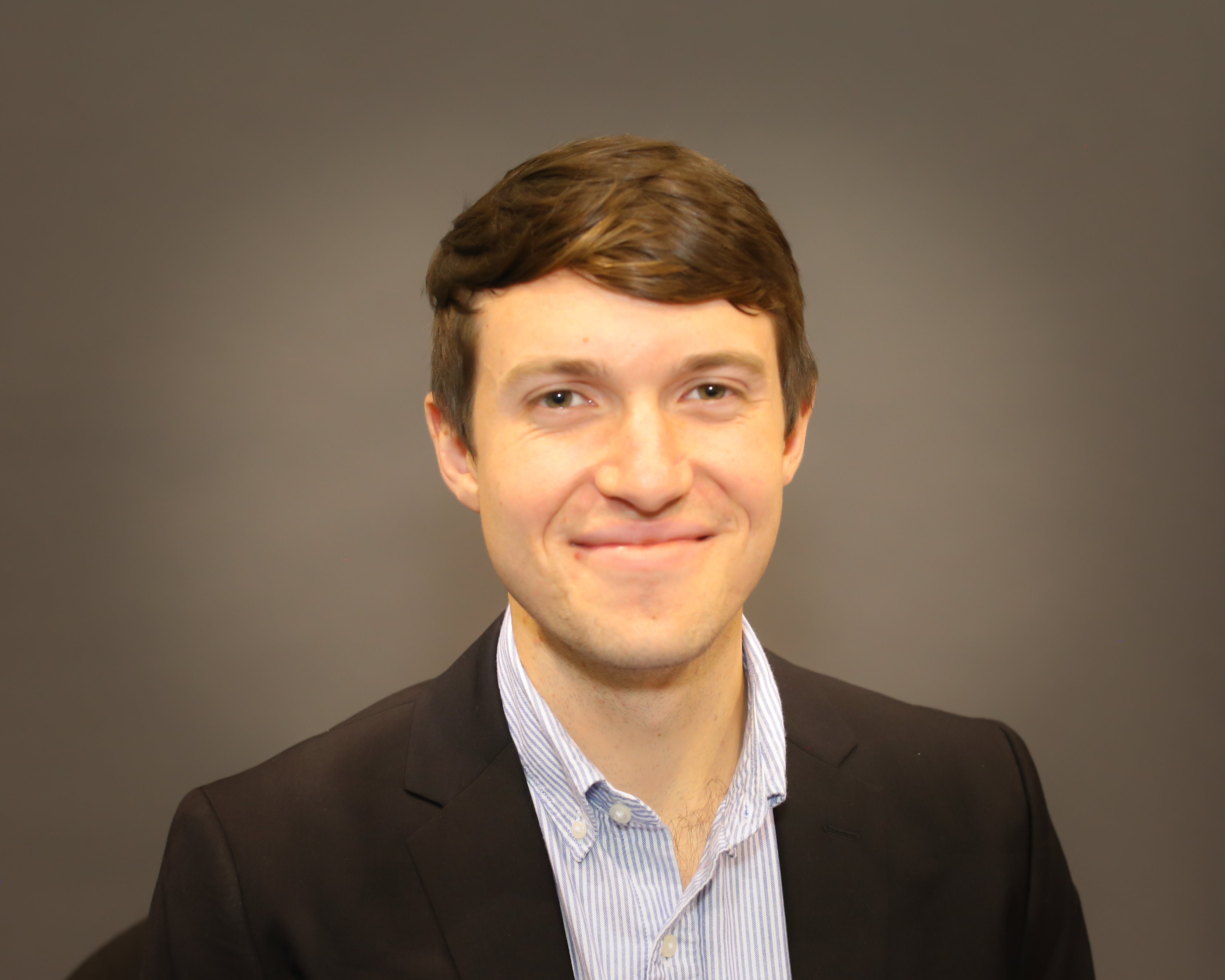 30th Annual Outstanding Student of the Year Awards
ROAD
Cadence Motley
University of Nevada at Reno	
	INSPIRE University Transportation Center led by Missouri University of
	Science and Technology
Research Area(s):
Robotics research

Thesis Title:
Climbing Robot Design, Development, and Manufacturing for Steel Bridge
Inspection
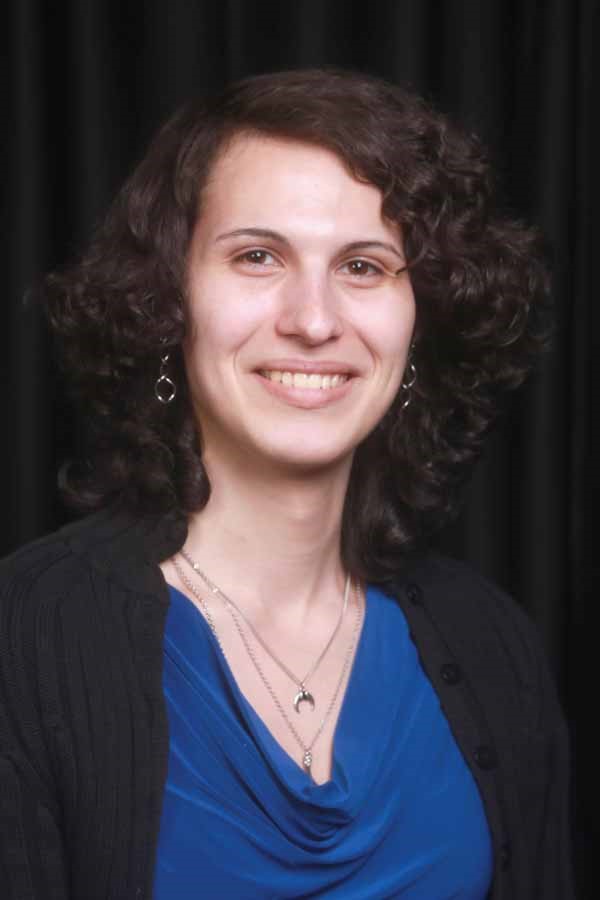 30th Annual Outstanding Student of the Year Awards
ROAD
Abdullah Jalal Nafakh
Purdue University	
	Center for Connected and Automated Transportation (CCAT) led by the
	University of Michigan
Research Area(s):
Pedestrian infrastructure to improve safety

Thesis Title:
Optimal Selection of Pedestrian Crossing Treatments
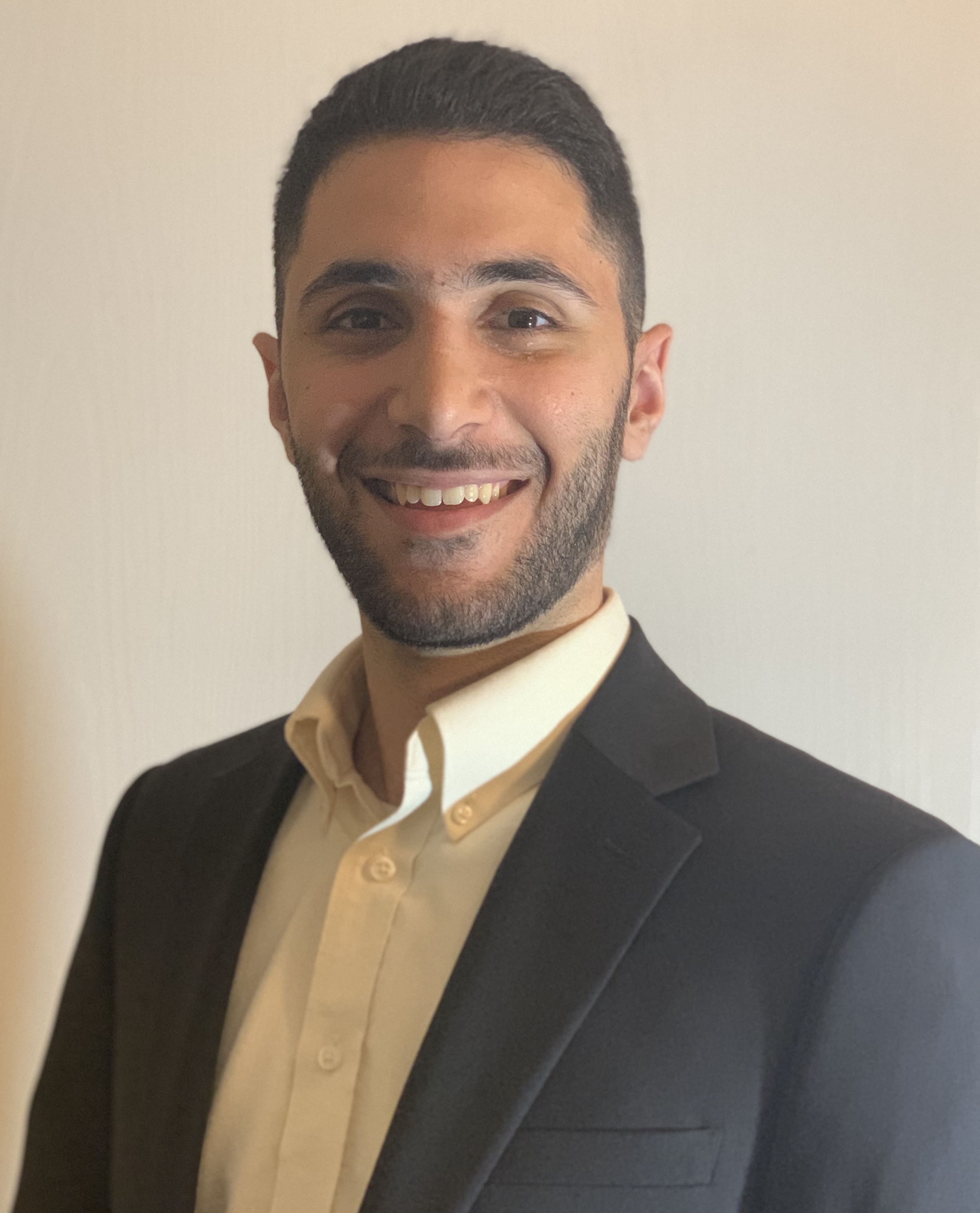 30th Annual Outstanding Student of the Year Awards
ROAD
Campbell Neighborgall
Virginia Tech	
	Improving Rail Transportation Infrastructure Sustainability and Durability 	(RailTEAM) led by the University of Nevada, Las Vegas
Research Area(s):
Roll stability of heavy trucks; vehicle dynamic-control system testing; long combination vehicle maneuverability; sensor fusion

Thesis Title:
An Investigation on Low-Speed Off-Tracking, High-Speed Roll-Stability, and Brake Type Performance of Class 8 Trucks with 33-ft A-Double Trailers
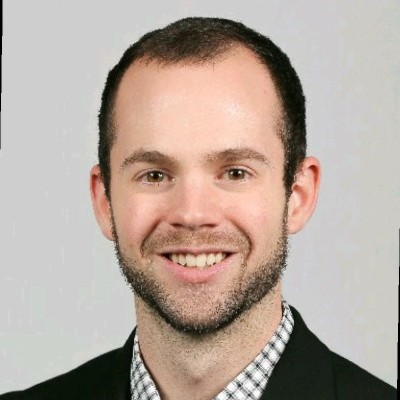 30th Annual Outstanding Student of the Year Awards
ROAD
Samuel (Sam) Ricord
University of Washington (UW)	
	Center for Safety Equity in Transportation (C-SET) led by the University 
	of Alaska Fairbanks
Research Area(s):
Traffic safety; smart sensing; rural transportation planning; transportation justice

Thesis Title:
Impact of Homeless Encampments on State Department of Transportation Right of Way
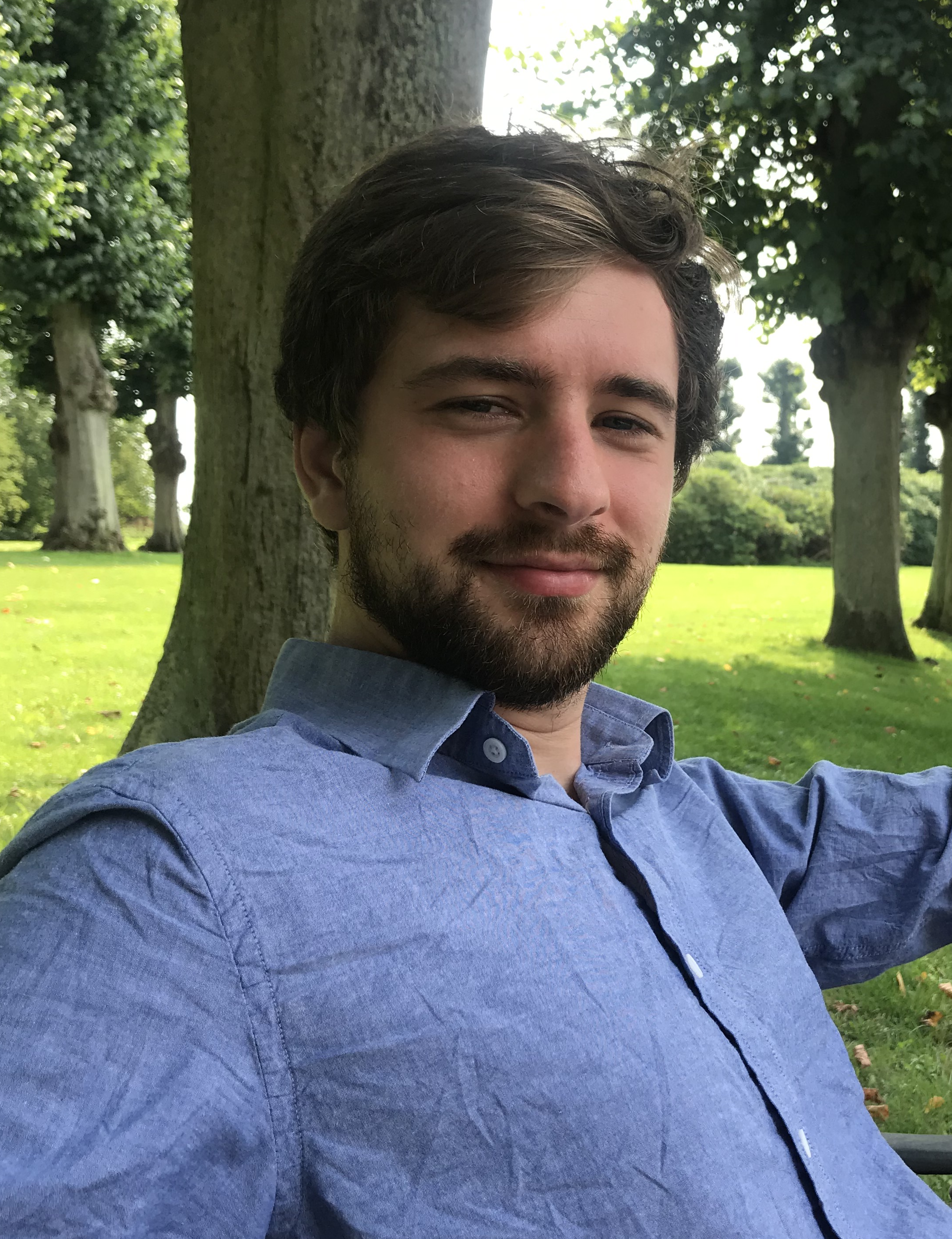 30th Annual Outstanding Student of the Year Awards
ROAD
Emiliano Ruiz
The University of Texas at El Paso	
	Center for Transportation, Environment, and Community Health (CTECH) 	led by Cornell University
Research Area(s):
Parking, simulation, and health impacts of transportation

Thesis Title:
Assessing the Impacts of Health Benefits and Carbon Footprint in Student Parking Decisions at a University Campus
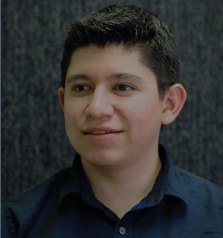 30th Annual Outstanding Student of the Year Awards
ROAD
Theodore Sjurseth
South Dakota State University	
	Mountain-Plains Consortium (MPC) led by North Dakota State University
Research Area(s):
Accelerated bridge construction

Thesis Title:
Seismic Performance of Mechanically Spliced Bridge Columns through Experimental Studies
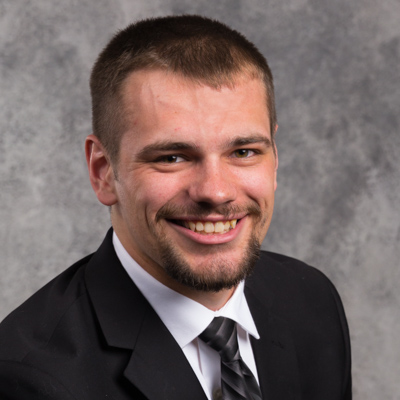 30th Annual Outstanding Student of the Year Awards
ROAD
Samuel Speroni
University of California, Los Angeles	
	Pacific Southwest Region UTC(PSR-UTC) led by the University of Southern California
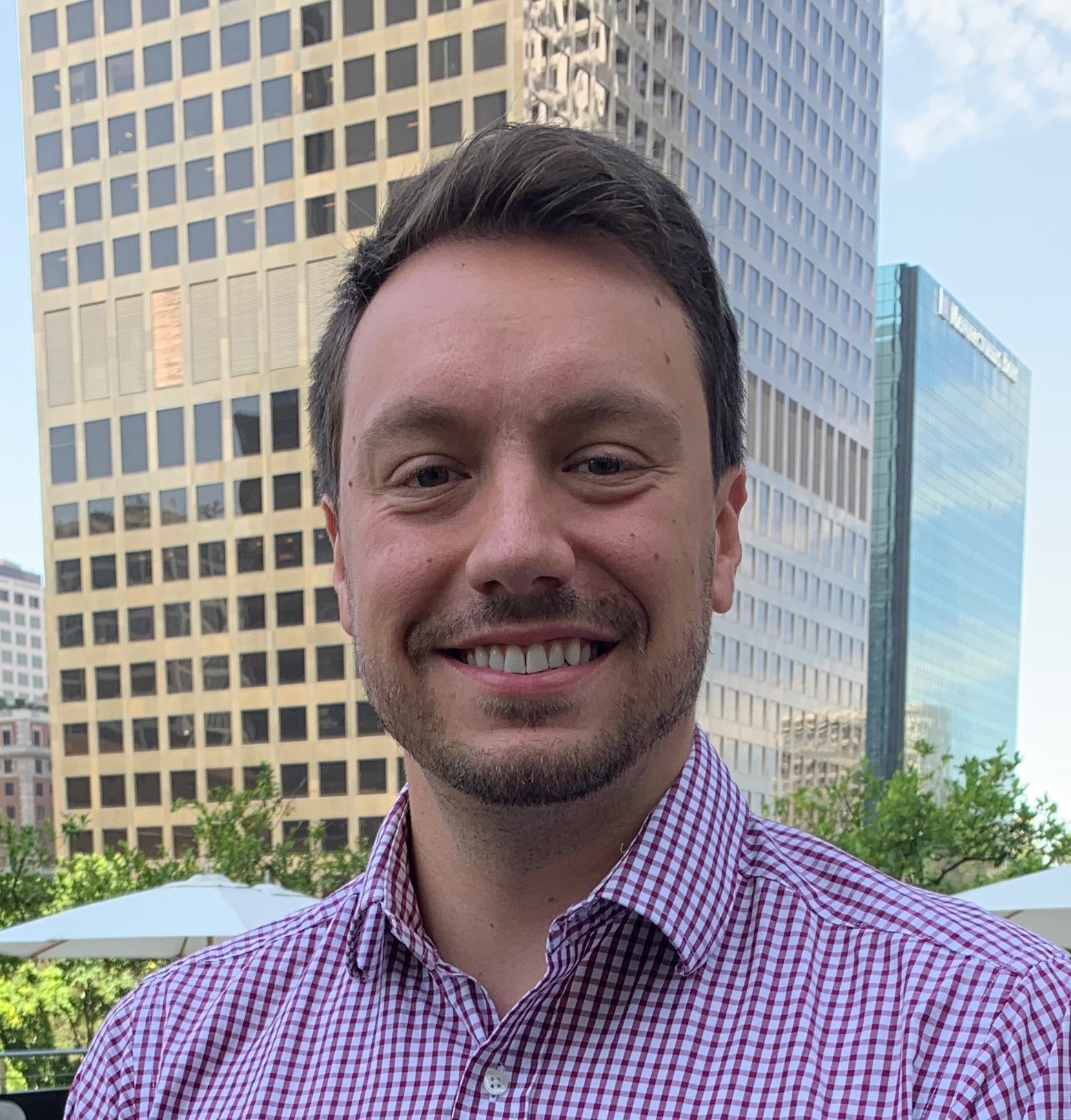 Research Area(s):
School transportation; travel behavior; transportation equity; politics and finance

Thesis Title:
School Transportation Equity for Vulnerable Student Populations through
Ridehailing: An Analysis of HopSkipDrive and Other Trips to School in Los Angeles
County
30th Annual Outstanding Student of the Year Awards
ROAD
Christian Viniarski
University of Delaware	
	Center for Integrated Asset Management for Multimodal Transportation Infrastructure Systems (CIAMTIS) 	led by Pennsylvania State University
Research Area(s):
Carbon fiber reinforced polymers and concrete structures

Thesis Title:
Design of Anchors for Rapid and Durable Strengthening of Bridges with Externally Bonded Carbon Fiber Reinforced Polymers
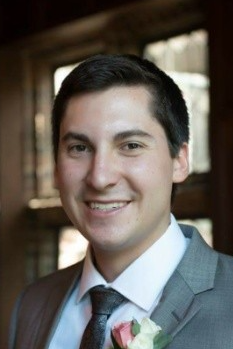 30th Annual Outstanding Student of the Year Awards
ROAD
Yan Zhang
Washington State University	
	National Center for Transportation Infrastructure Durability & Life-Extension (TriDurLE)
Research Area(s):
Anti-icing pavement, snow and ice control, environmentally friendly pavement, sustainable materials, and metallic corrosion

Thesis Title:
Development, Assessment, and Modeling of an Anti-Icing Asphalt Pavement
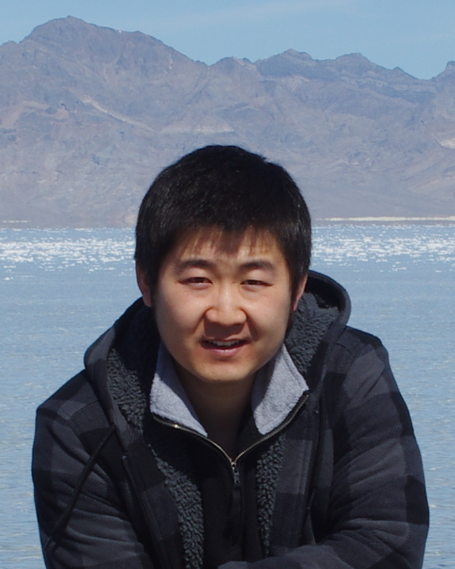 30th Annual Outstanding Student of the Year Awards
University Transportation Centers
30th Annual Outstanding Student of the Year Awards
Presented by:
USDOT’s University Transportation
Centers (UTC) Program and the Council of
University Transportation Centers (CUTC)